Развитие речи дошкольников через патриотическое воспитание
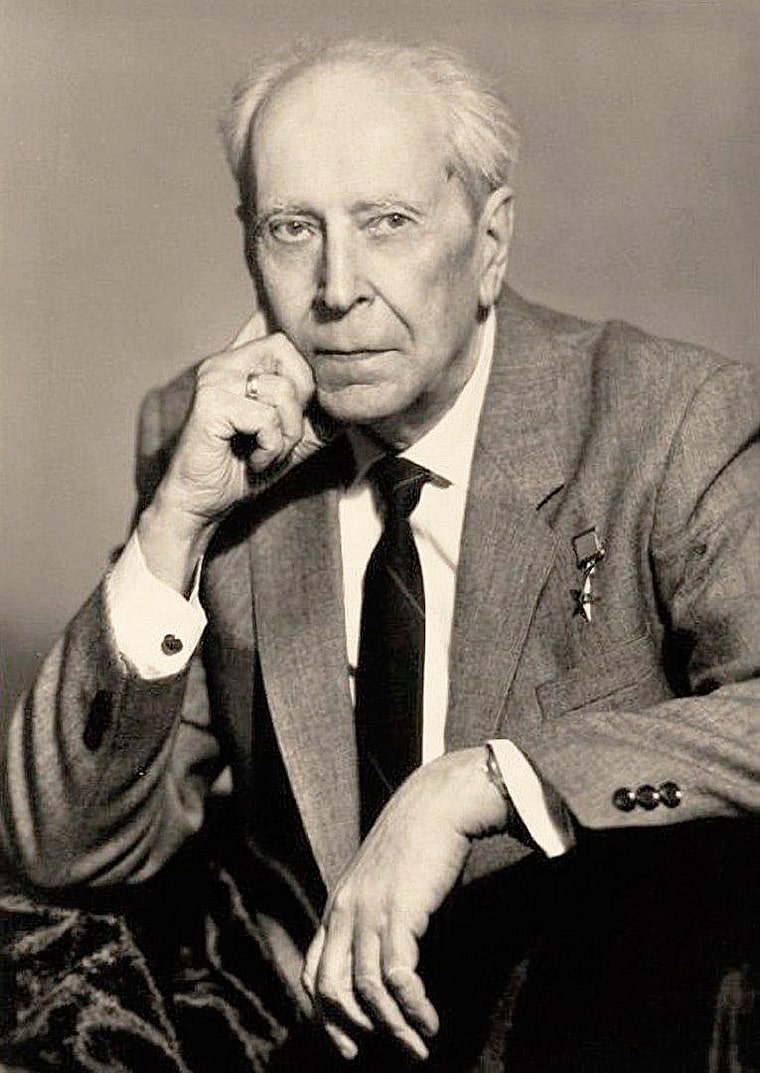 «Любовь к родному краю, к родной культуре, родной речи начинается с малого – с любви к своей семье, своему жилищу, к своему детскому саду. Постепенно расширяясь, эта любовь переходит в любовь к родной стране, ее истории, к прошлому и настоящему и всему человечеству»
Клубные дни
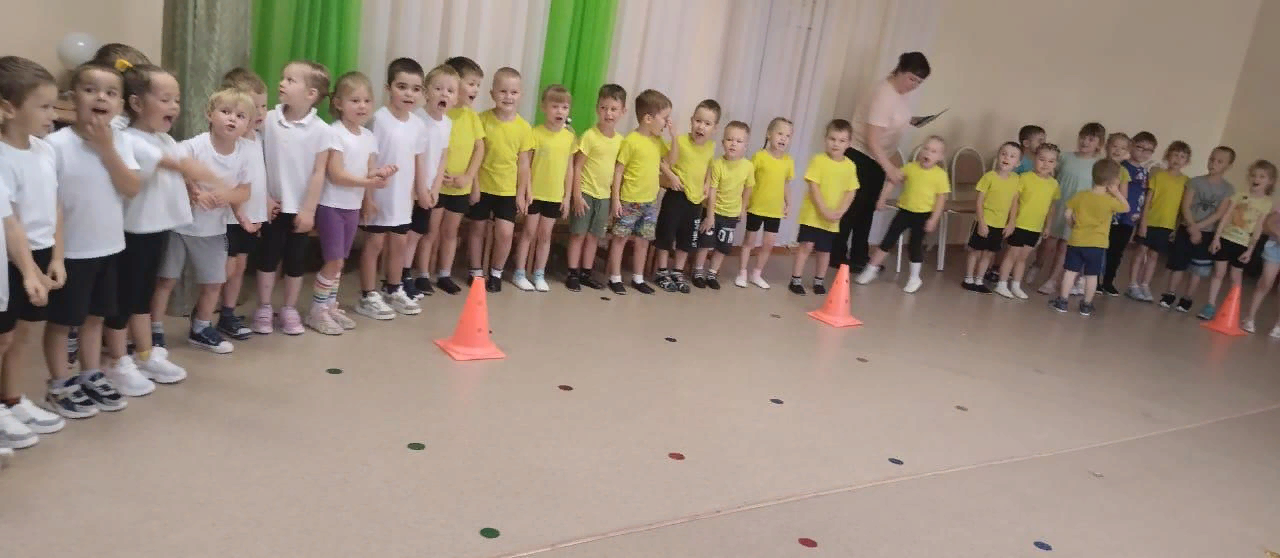 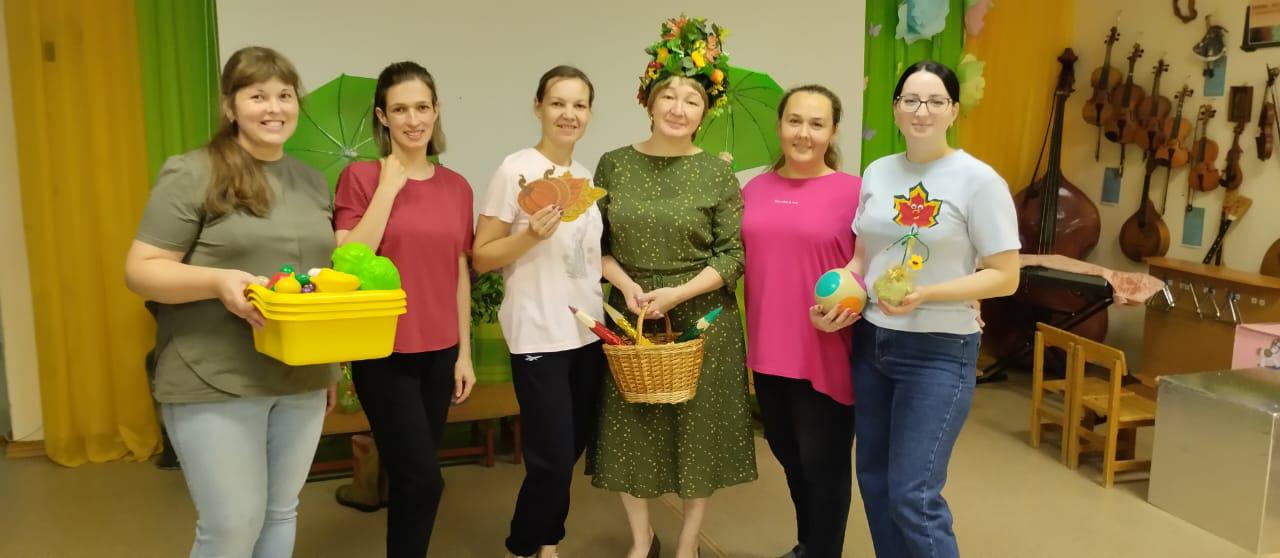 Конкурсы чтецов
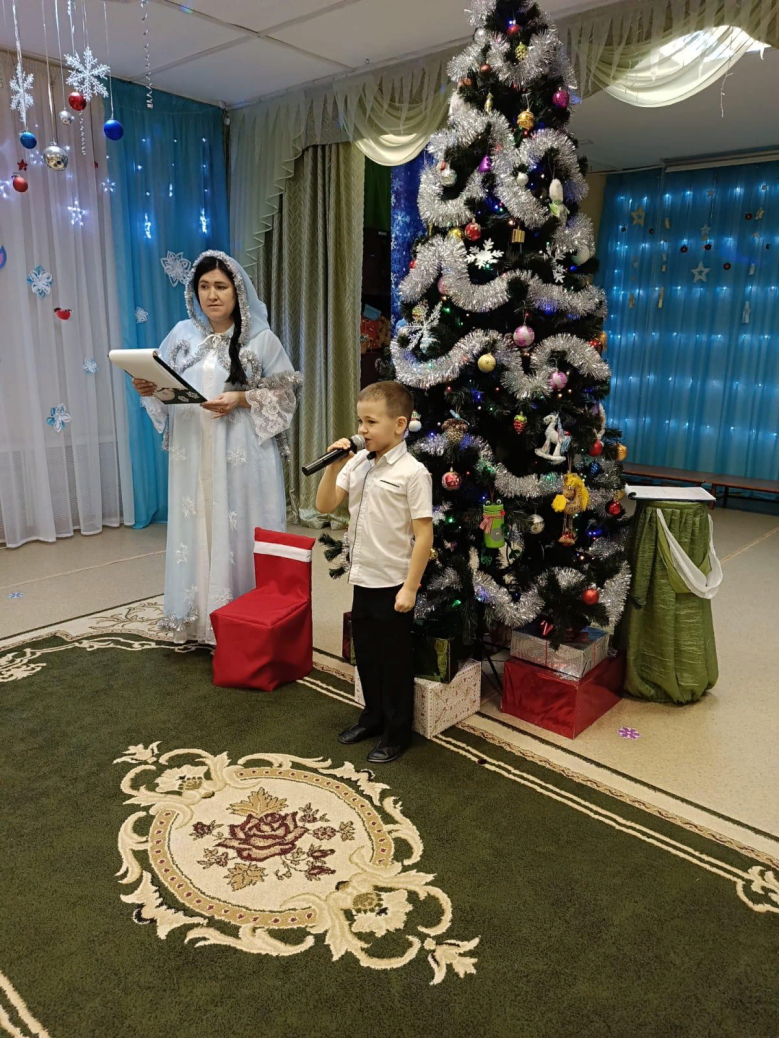 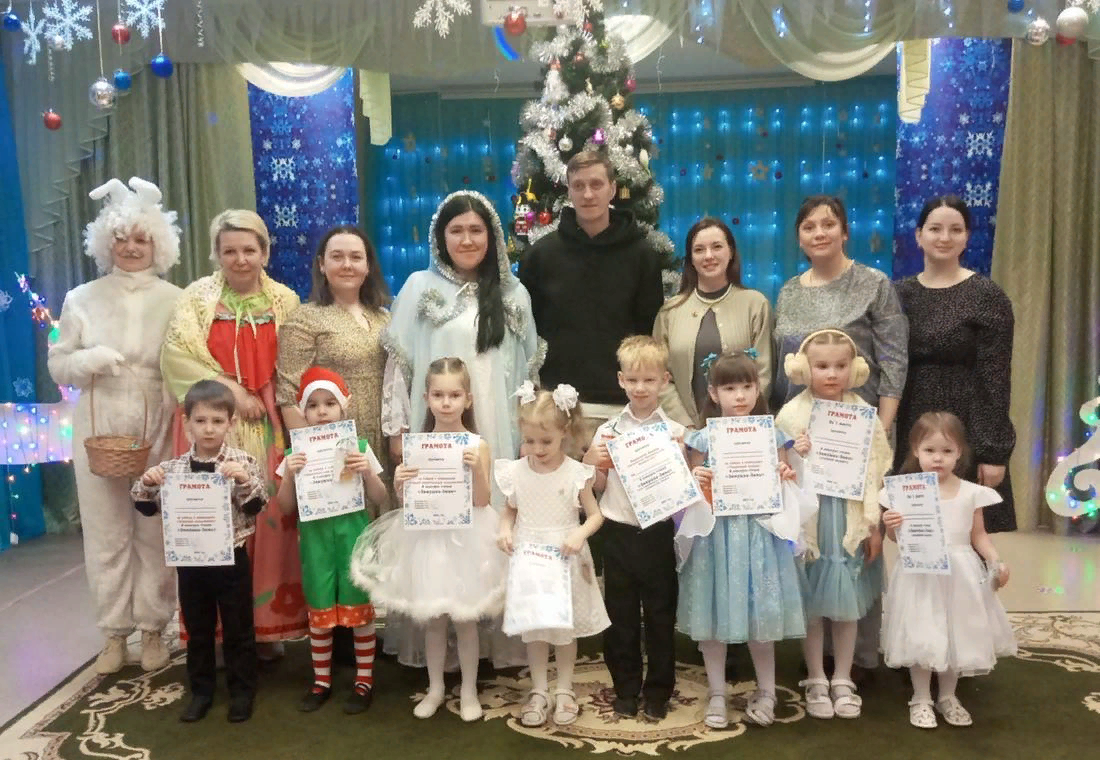 Театральная неделя
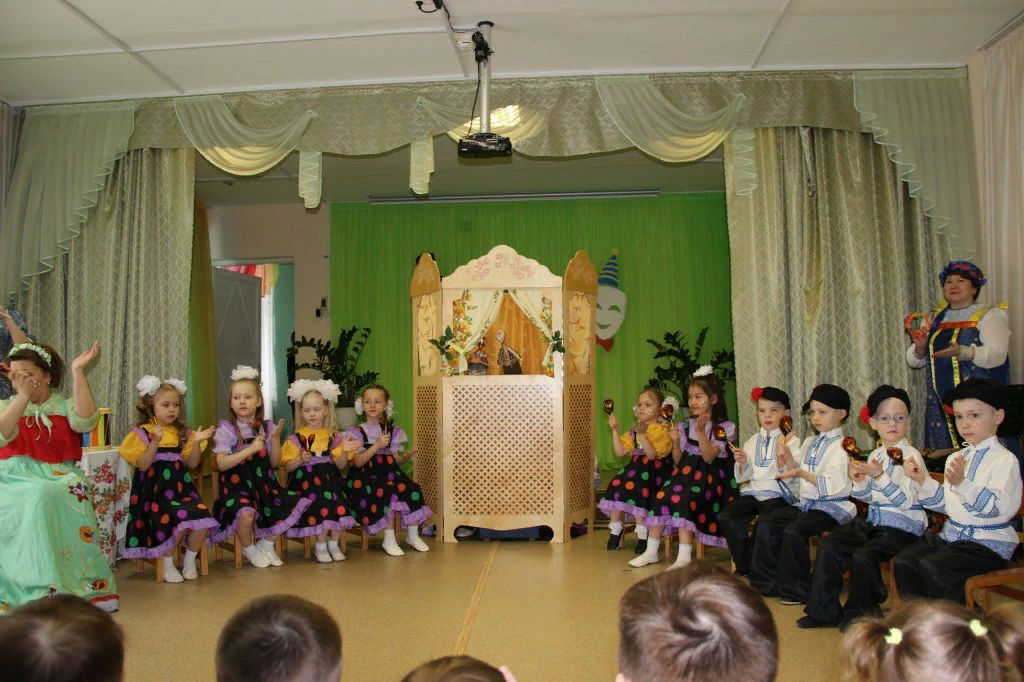 Экскурсии в музеи
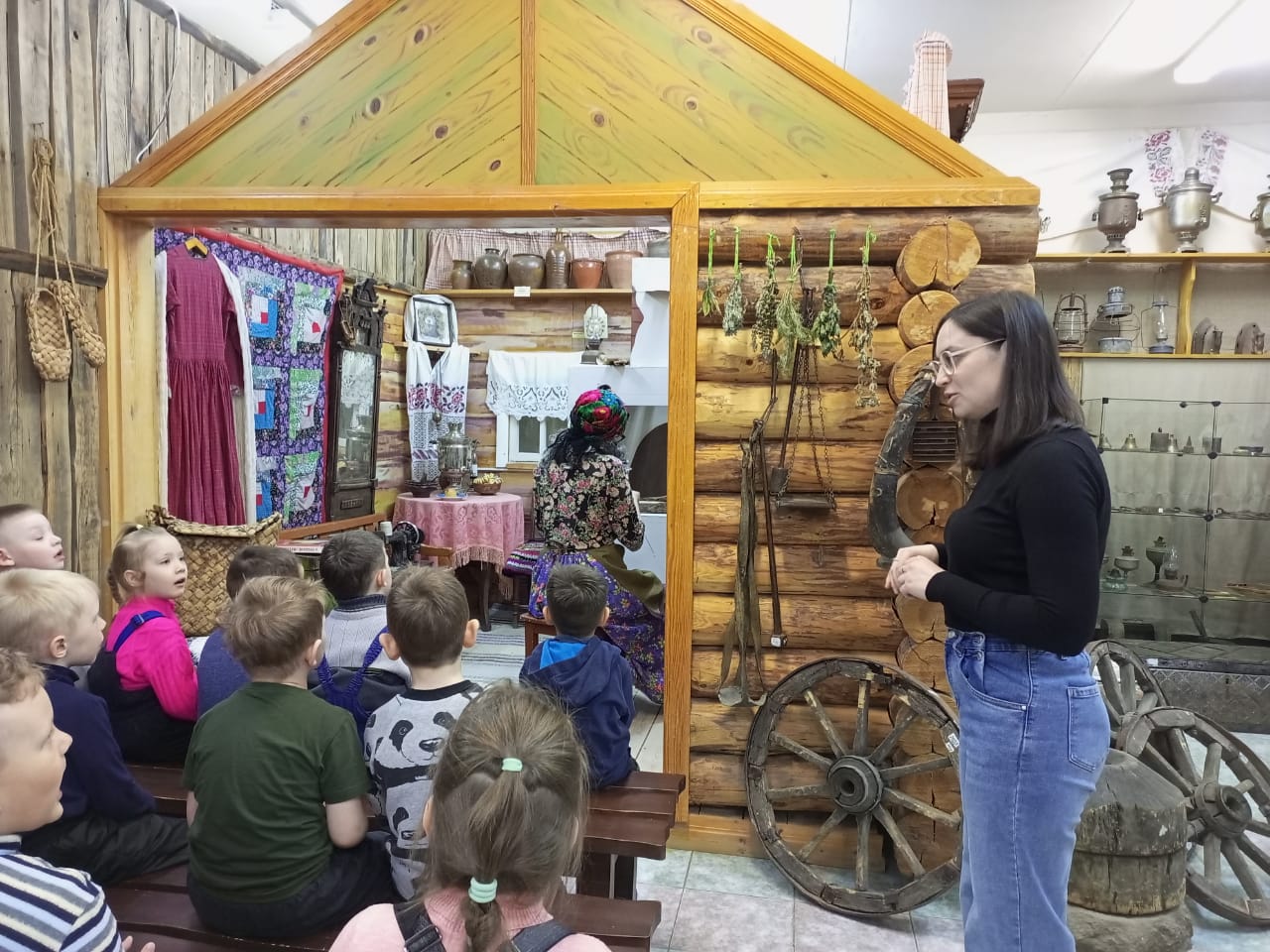 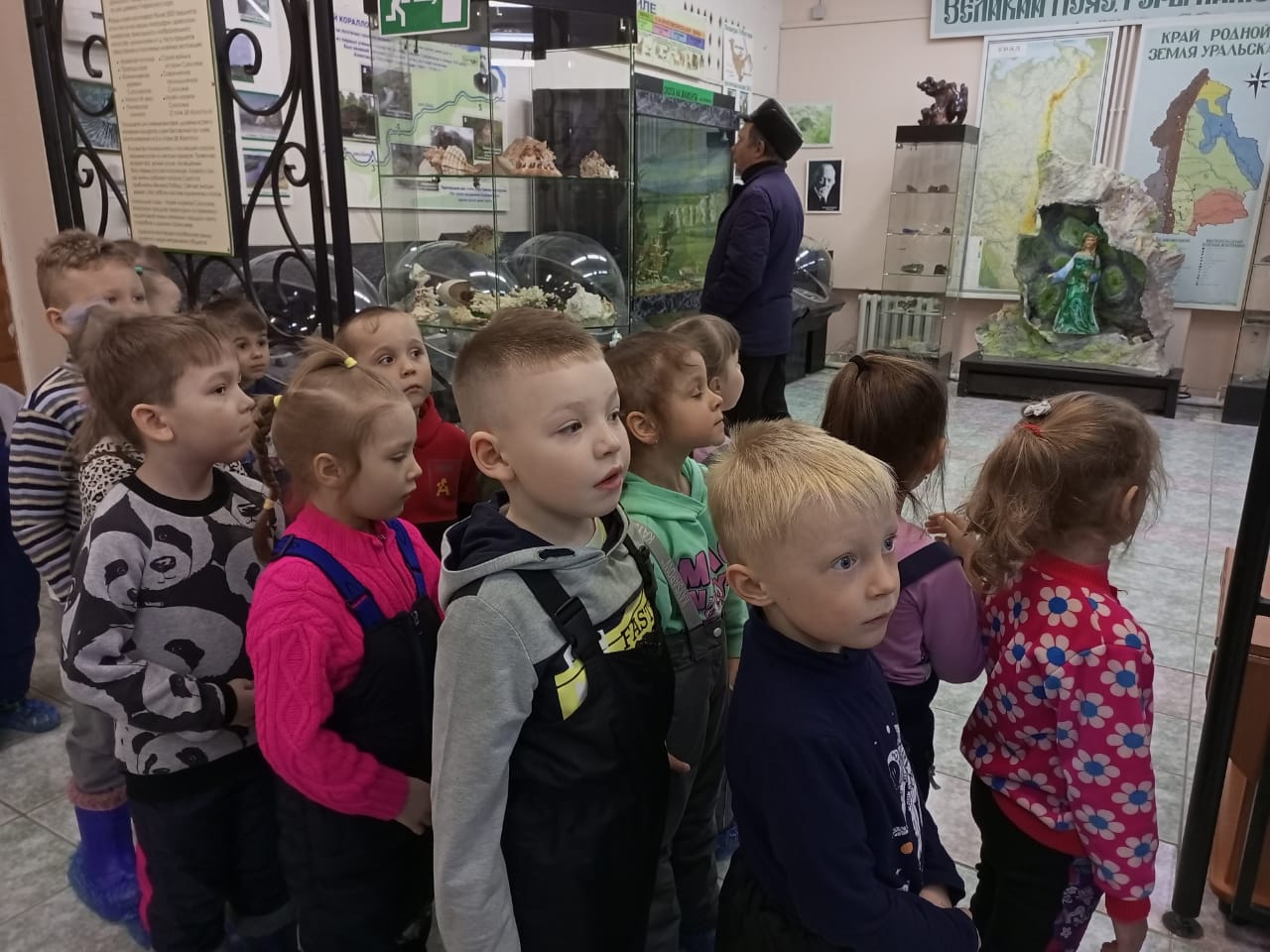 Детская библиотека им. А.П. Гайдара
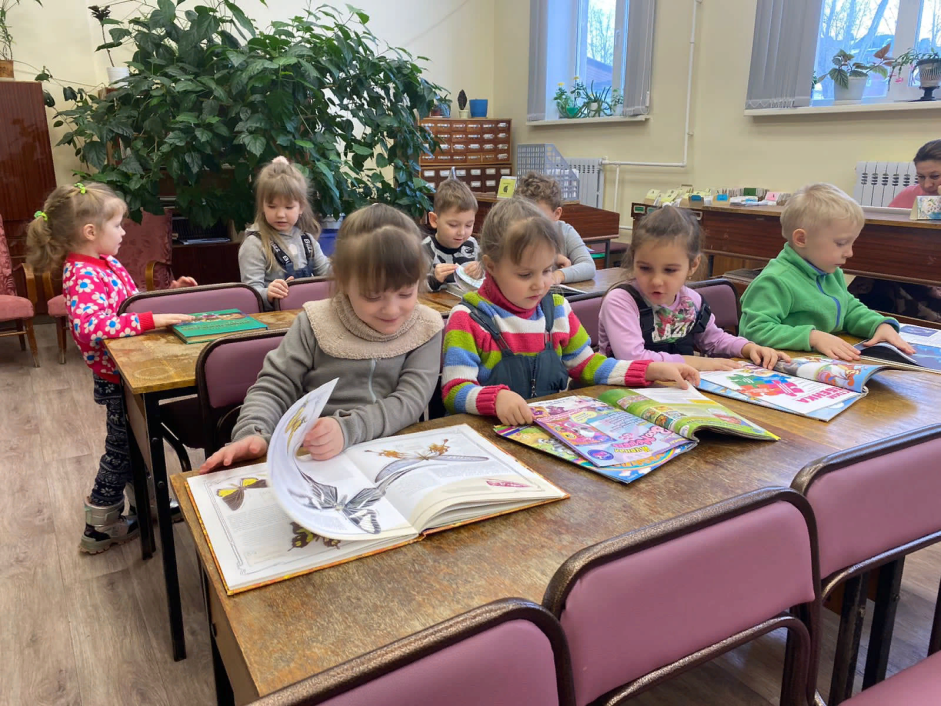 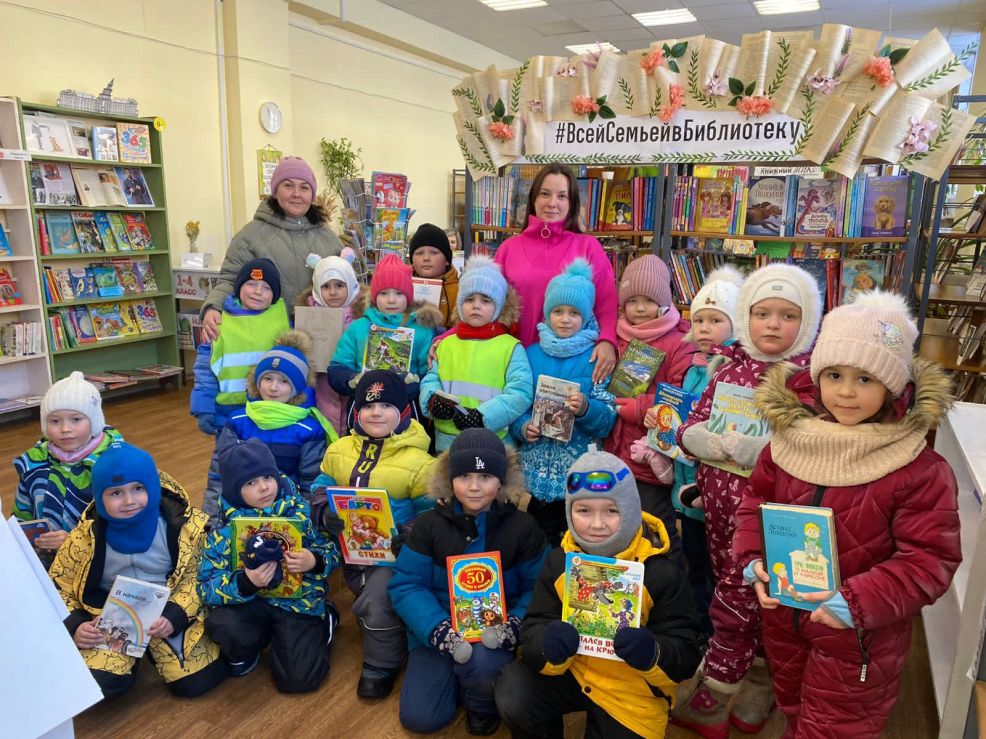 Игрушка - развивашка
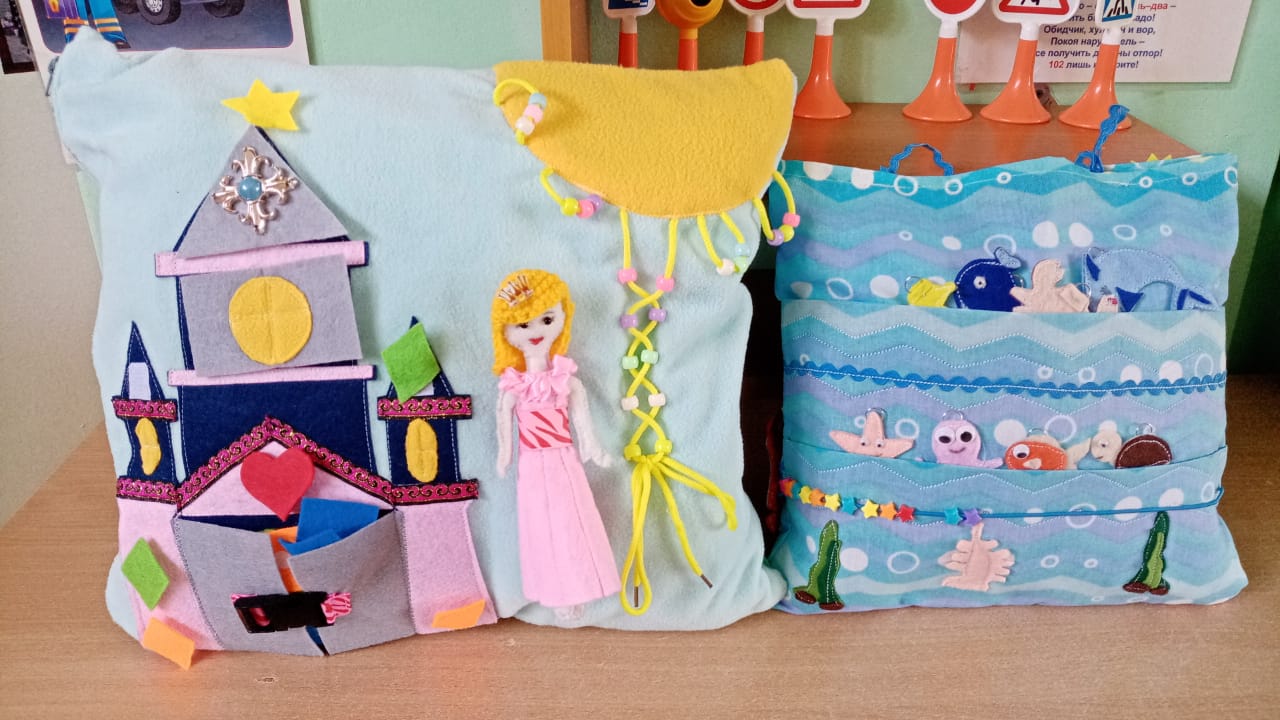 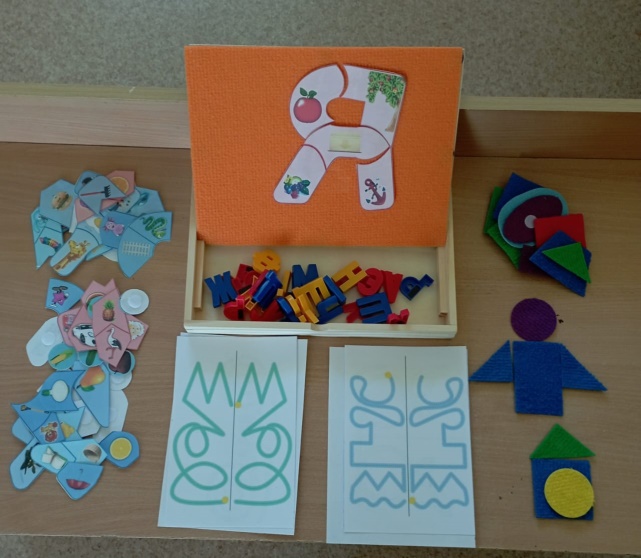 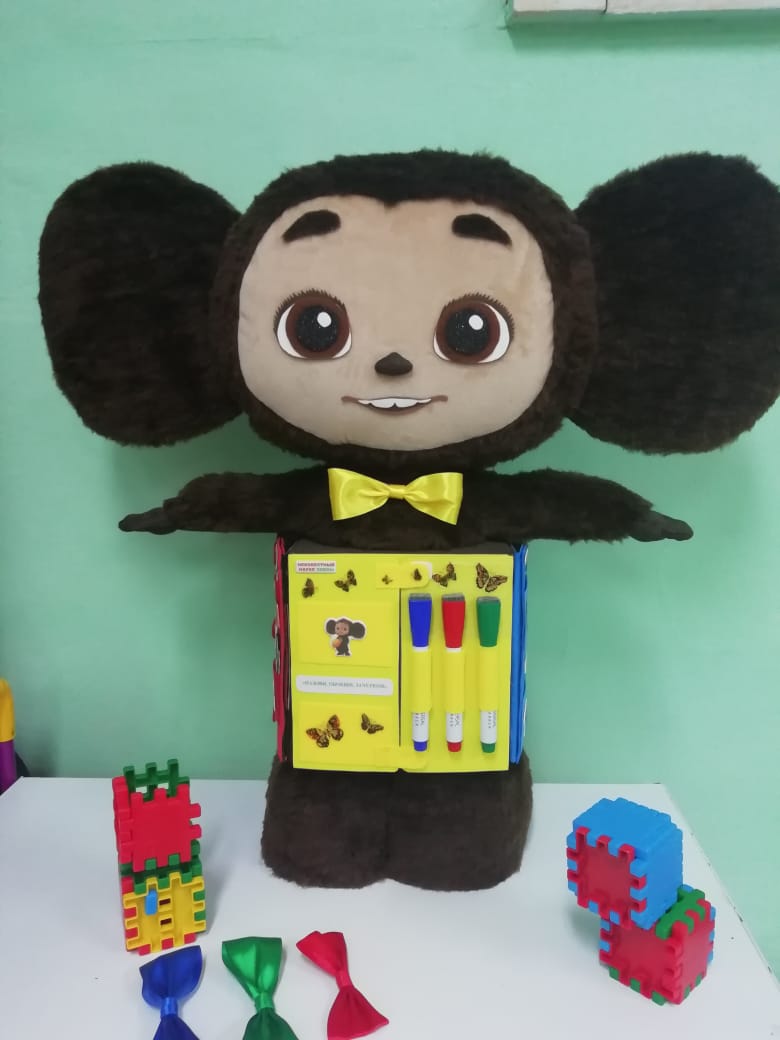 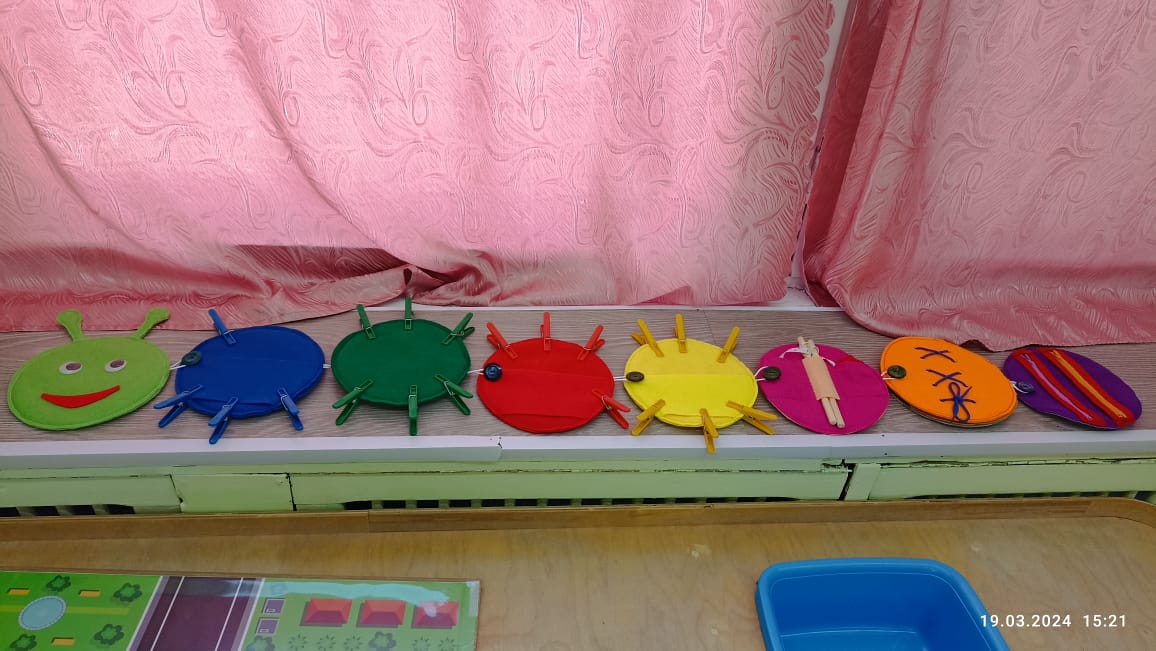 «В нашей семье и под вашим руководством растет будущий гражданин. Все, что совершается в стране, через вашу душу и вашу мысль, должно приходить к детям» А.С. Макаренко
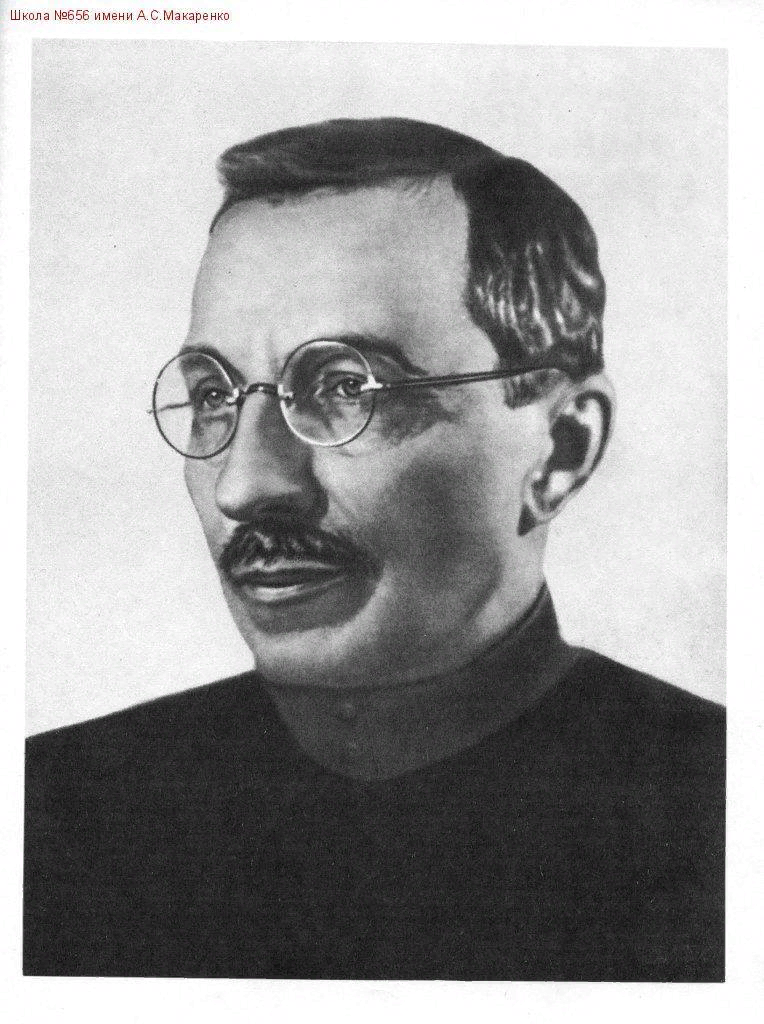 Спасибо за внимание!